«Управление рисками  профессиональных заболеваний в ОК РУСАЛ»
Международный семинар
 
Социально-экономические подходы к охране и укреплению здоровья работников промышленных предприятий. Лучшие российские и международные практики. Москва, июль 2015 г.
В.Спиридонов Начальник отдела медицины труда ОК РУСАЛ
.
Отдел охраны здоровья
ОК РУСАЛ сегодня
Ключевые факты:
Более 40 активов в 13 странах на пяти континентах 
15 алюминиевых заводов
11 глиноземных заводов
8 бокситовых рудников
4 фольгопрокатных предприятия

63 000 сотрудника
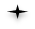 
Бокситы и глинозем
Алюминий
Катоды

ГЭС (БоГЭС)
Фольга
2
Медицинская служба РУСАЛа
РУСАЛ
МЕДИЦИНСКИЙ ЦЕНТР
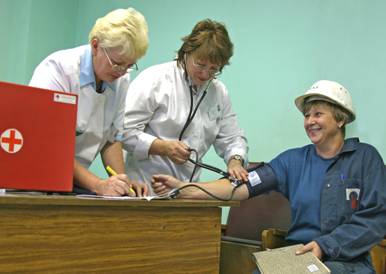 12 филиалов. Более 45 000 чел. прикрепленного контингента
МСЧ г. Ачинск
МСЧ г. Красноярск
МСЧ г. Братск
МСЧ г. Саяногорск
Здравпункт
 г. Новокузнецк
МСЧ г. Волгоград
МСЧ 
г. Краснотурьинск
Здравпункты 
г. Североуральск
МСЧ
г. Николаев
Медицинская служба 
р. Гвинея
МСЧ г. Шелехов
Здравпункт
 п. Надвоицы
МСЧ
г. Полевской
Медицинская служба 
р. Гайана
МСЧ 
г. Каменск-Уральский
МСЧ г. Кандалакша
МСЧ
г. Бокситогорск
Медицинская служба 
р. Нигерия
Вредные производственные факторы Электролизника
Основные вредные производственные факторы профессии «Электролизник расплавленных солей»:

 аэрозоль оксида алюминия
 фтор и его соединения 
 бенз(а)пирен	
 углерода оксид
 производственный шум
 повышенная температура
 тепловое излучение 
 пониженная температура
 физические перегрузки
 постоянное магнитное поле
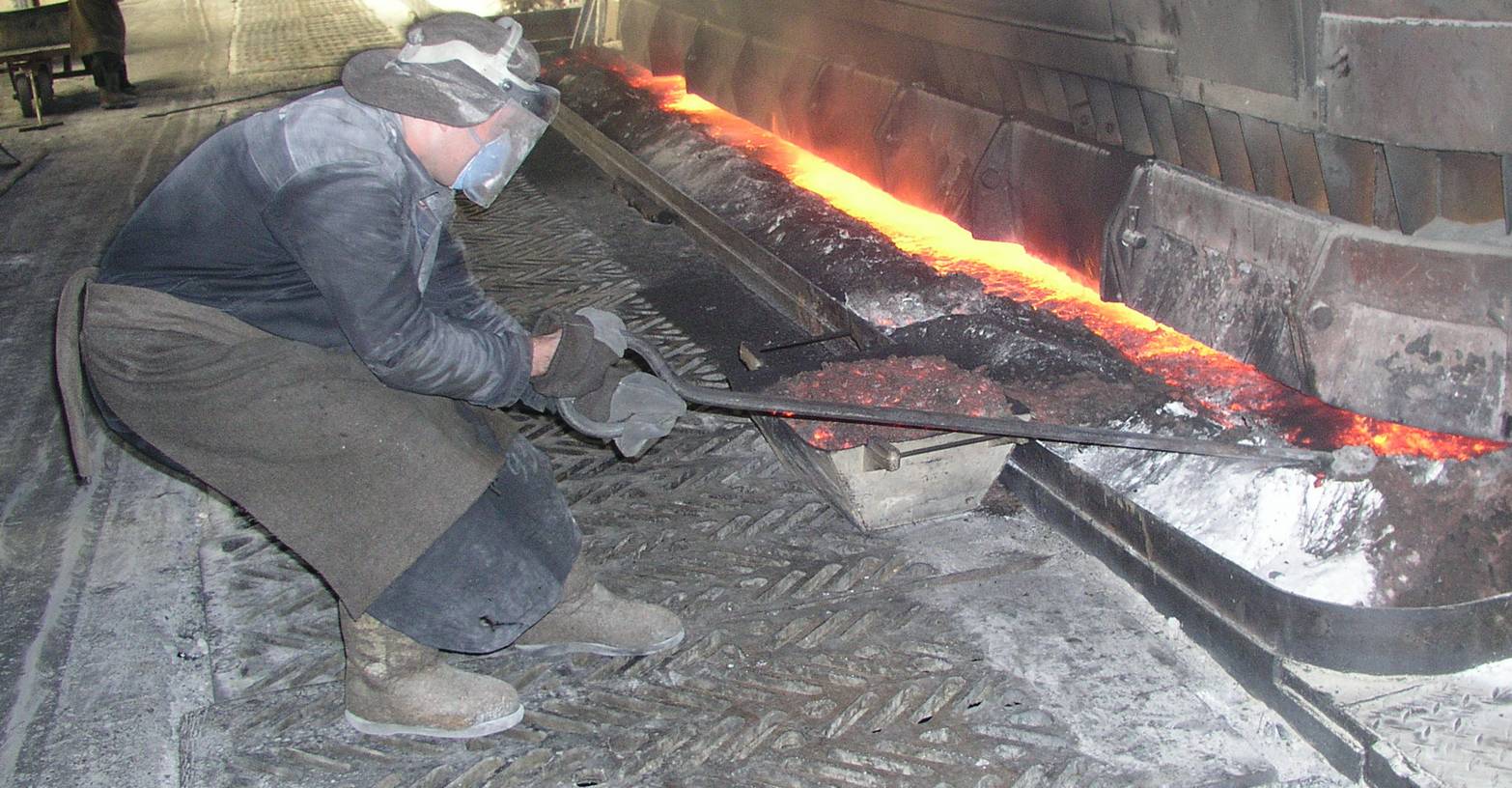 Длительное воздействие данных факторов может привести к развитию следующих профессиональных заболеваний:
Сенсоневральная тугоухость
 Хроническая интоксикация соединениями фтора (флюороз)
 Профессиональный бронхит
 Профессиональная астма
 Полинейропатии конечностей
Гашение анодных эффектов
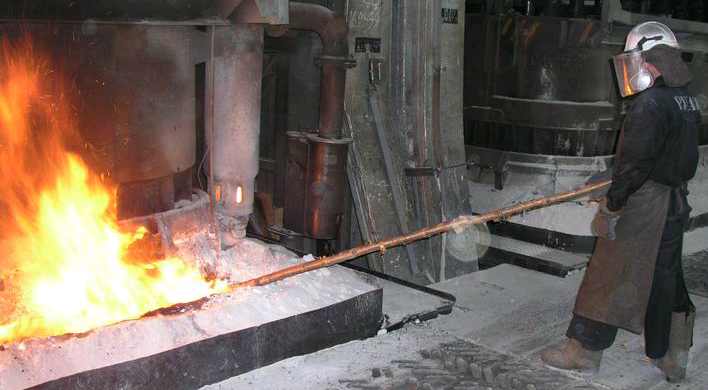 5
Профессиональные заболевания в ОК РУСАЛ
Число вновь выявленных ПЗ, чел.
6
Количество вновь выявленных заболеваний на 10000 работающих
7
Структура профессиональных заболеваний
Структура профессиональных заболеваний в  2013 году
Структура профессиональных заболеваний в 2014 году
8
Структура заболеваемости
Структура заболеваемости в  2014 году
Структура заболеваемости в  2013 году
9
9
Количество вновь выявленных случаевпрофессиональных заболеваний
10
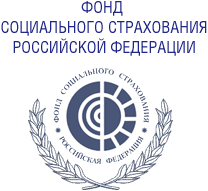 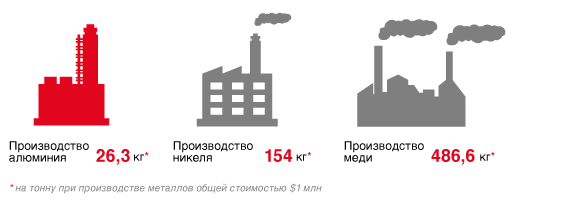 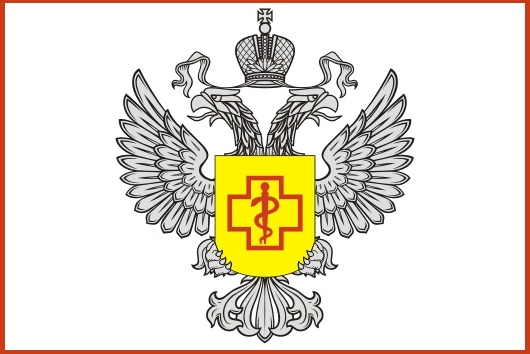 Фонд социального страхования
ОК РУСАЛ, Предприятия
РОСПОТРЕБНАДЗОР
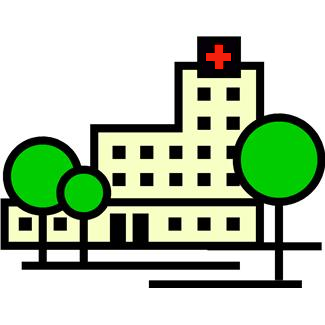 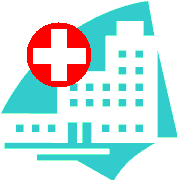 Региональные Центры профпатологии
Медицинские клиники
РУСАЛа
Комплексная межведомственная программа управления рисками профессиональных заболеваний
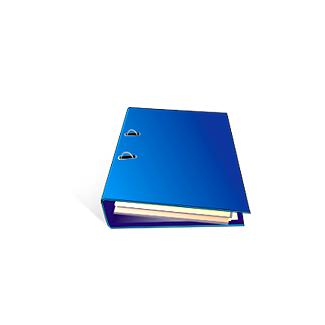 Комплексная
 межведомственная
 программа
11
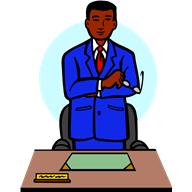 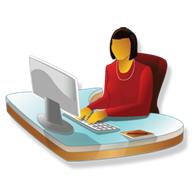 Дирекции по персоналу
Руководство всех уровней
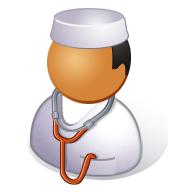 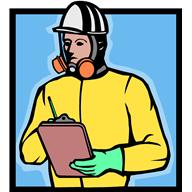 Медицинская служба
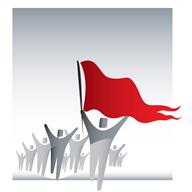 Отделы охраны труда
Профсоюзы
Участники программы внутри ОК РУСАЛ
Оценка рисков  для здоровья работников на производстве.
Аттестация рабочих мест. Взаимодействие с Роспотребнадзором. Программа производственного контроля. Контроль использования СИЗ. Расследование случаев профзаболеваний. Учёт и статистика профзаболеваний. Информирование работников. Обучение оказанию первой помощи.
Поддержка внедрения и контроль реализации программы. Разработка и внедрение инженерно-технологических мероприятий по оздоровлению рабочих мест.
Организация медицинских осмотров. Профилактика ПЗ.
Взаимодействие с ФСС
Санаторно-курортное оздоровления. Программа ДМС
Контроль за соблюдением требований по охране труда и здоровья. 
Участие в организации оздоровительных мероприятий. Пропаганда здорового образа жизни.
Комплекс спортивных мероприятий
Организация медицинской помощи на производстве. Медицинские осмотры. Экспертиза профпригодности. Предоставление медицинских услуг. Анализ здоровья сотрудников. Обучение первой помощи. Профилактические мероприятия. Диспансеризация. Санитарное просвещение. Программа ДМС. Реабилитация
12
Взаимодействие с Фондом социального страхования
Финансирование мероприятий по профилактике производственного травматизма и профзаболеваний также производится за счет средств, начисленных в Фонд социального страхования РФ. Ежемесячно предприятиями производится уплата страховых взносов по обязательному страхованию от несчастных случаев на производстве и профессиональных заболеваний по установленному тарифу.
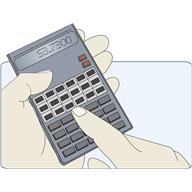 За 5 лет РУСАЛ выплатил 1 млрд. 740 млн. рублей страховых взносов. Возвращено 175 млн. рублей.
13
13
Обязательное социальное страхование от несчастных случаев на производстве и профессиональных заболеваний
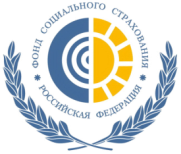 ПРЕДУПРЕЖДЕНИЕ ПРОФЕССИОНАЛЬНОЙ ЗАБОЛЕВАЕМОСТИ
Проведение периодического медицинского осмотра
(за счет страхователя)
Временный перевод на новое место  работы, 
исключающее воздействие вредных произв. факторов 
( не более 6 недель: 1 мес. за с счет средств страхователя, последующие дни перевода за счет средств страховщика) 
 с сохранением среднего заработка застрахованного)
При выявлении начальных признаков профзаболевания
Определение состояния здоровья застрахованного на предмет наличия (отсутствия) установленных ранее или новых признаков профессионального заболевания
Повторный 
медицинский осмотр
(за счет страховщика)
отсутствие
признаков  профзаболевания
наличие
признаков профзаболевания
Возврат 
на прежнее место работы
Проведение максимальных профилактических мероприятий, 
направленных на полное восстановление здоровья работника
(пособие по временной нетрудоспособности 
на срок до 21 дня)
Очередной 
медицинский осмотр
(за счет страховщика)
Определение эффективности проведенных профилактических мероприятий Принятие решения о необходимости вывода застрахованного
 из «вредных» условий труда
предоставление нового места
(переобучение за счет средств страхования)
В случае не выполнения застрахованным профилактических мероприятий и несогласие застрахованного в изменении места и условий работы
Новое место работы,  исключающее воздействие вредных произв.факторов
Снижение размера ежемесячной страховой выплаты за счет установления степени вины застрахованного в возникновении профзаболевания от 5% до 25%
(при установлении стойкой утраты трудоспособности)
Ежегодные расходы Компании наЗдравоохранение в 2014 году.
15
Взносы Компании на здравоохранение в государственные фонды за 2014 год.
16
Профилактории РУСАЛа
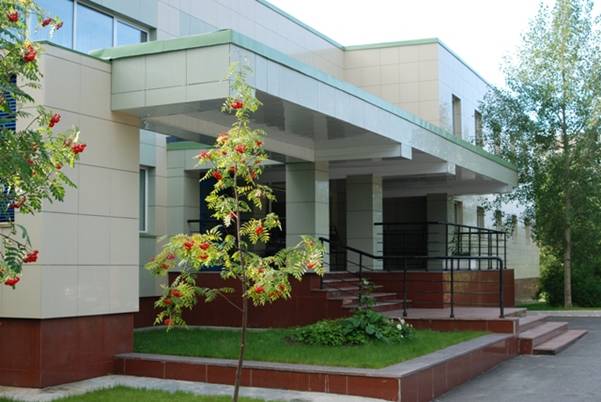 17
Профилактории РУСАЛа
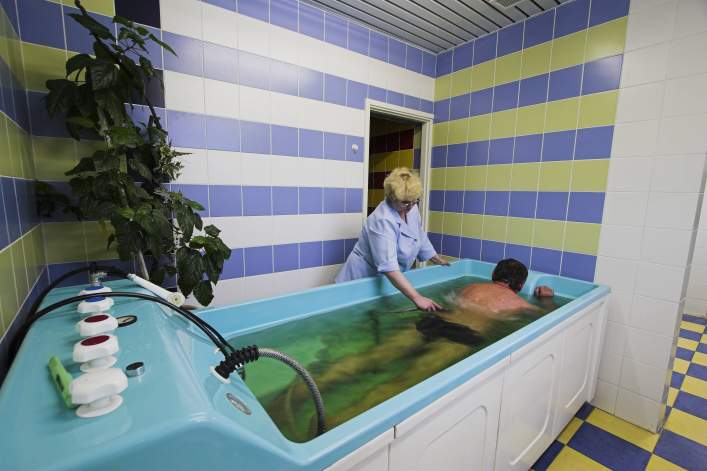 Санатории-профилактории оснащены современным физиотерапевтическим оборудованием. Работают водолечебницы.
18
Профилактории РУСАЛа
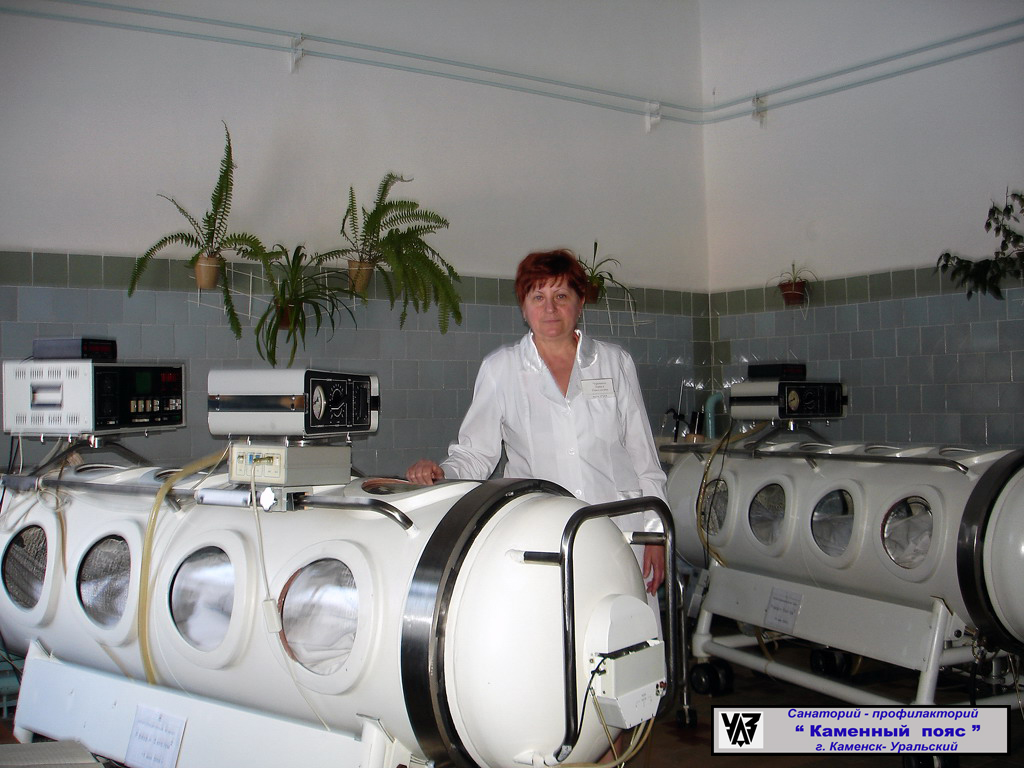 Используется барокамера для лечения и профилактики профзаболеваний.
19
Спасибо за внимание!
Спиридонов Владимир, 
начальник отдела медицины труда ОК РУСАЛ 
тел.+7(985) 774 34 79   
e-mail: Vladimir.Spiridonov@rusal.com
20